Окружающий мир
1 класс
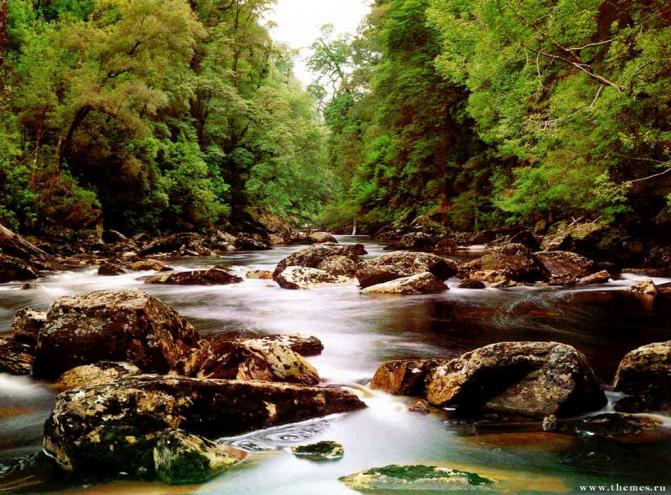 Матвеенко
 Татьяна Михайловна,
учитель начальных классов МБОУ «СОШ№14»
г.Братск
Кто такие звери ?
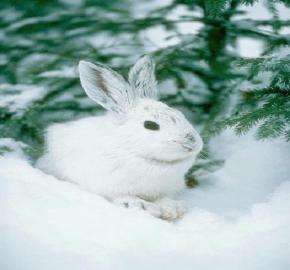 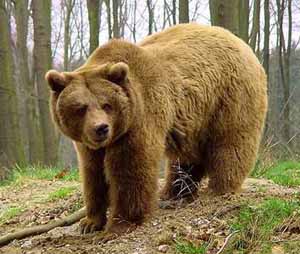 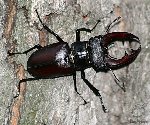 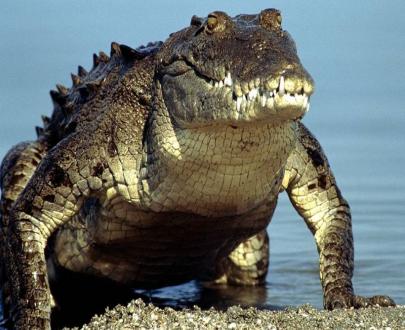 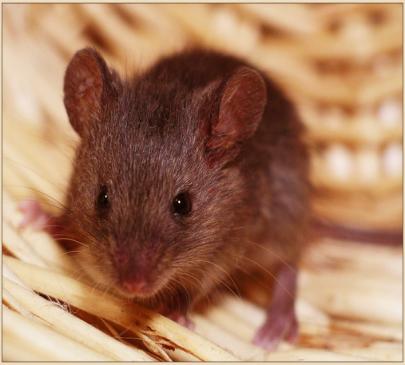 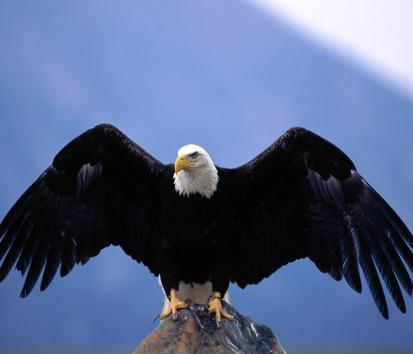 Есть копытный великан.Шея как подъемный кран,С рожками, пятнистый,Но не очень быстрый.
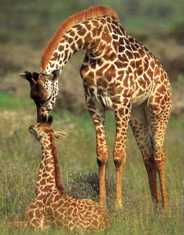 Жираф -  животное с тонкой ШЕЕЙ И правда, оно длинношеее.Рогами не бодается.Акацией питается,Фырчит, но не кусается.
Ест траву, жуёт, молчит…А потом полдня мычит:- Мне погладите бока –Дам парного молока!.
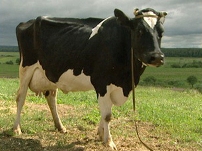 Мордочка усатая,Шубка полосатая,Часто умывается,Но с водой не знается.
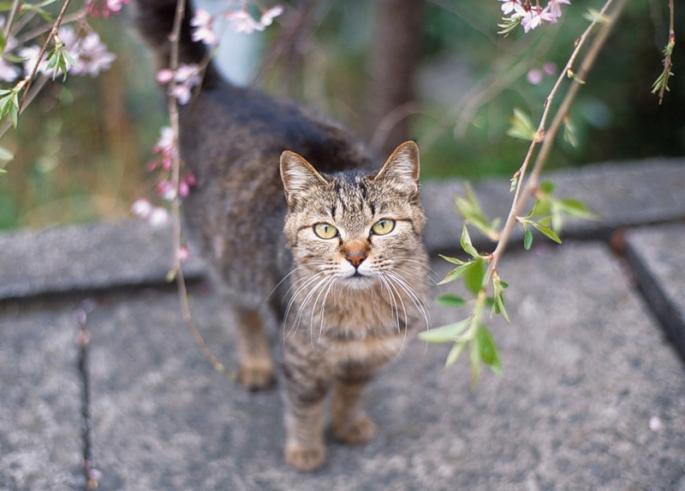 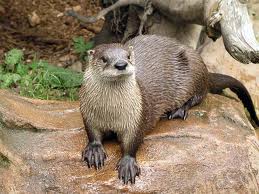 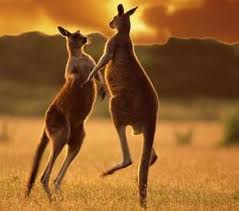 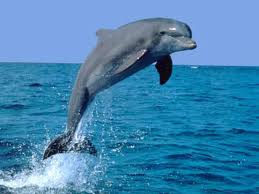 Тело зверей имеет разную форму и размер, но части тела у всех одинаковые.Их тело покрыто шерстью.
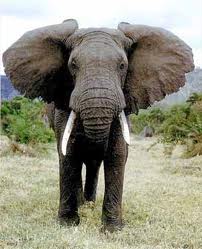 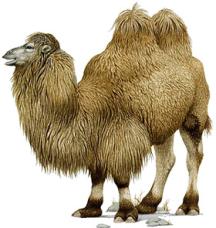 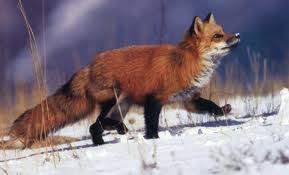 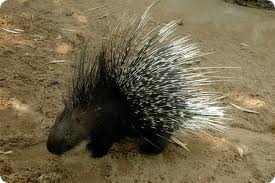 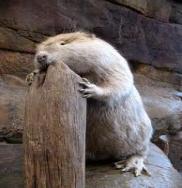 Кто здесь зверь?
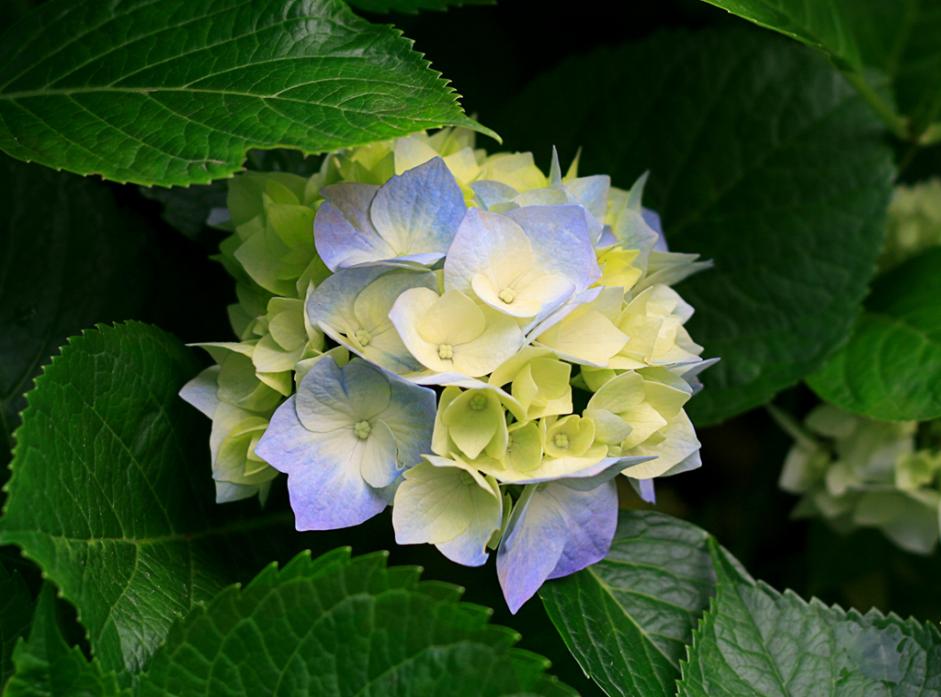 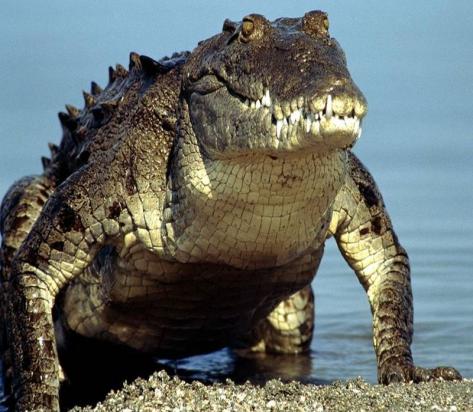 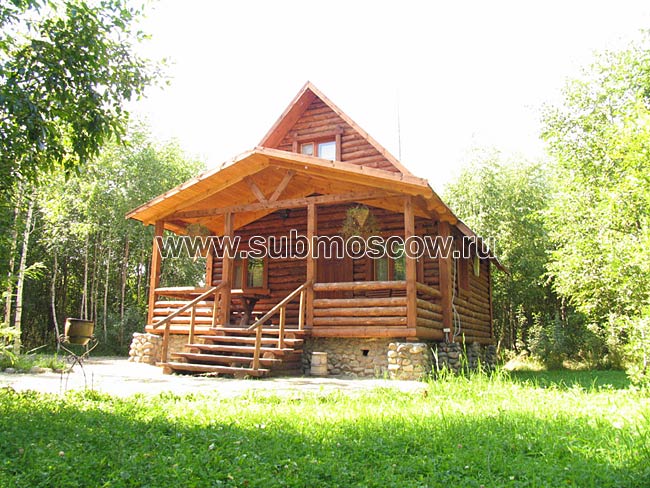 ЗВЕРИ 
ДИКИЕ И ДОМАШНИЕ
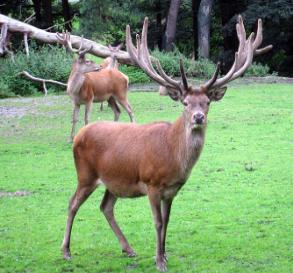 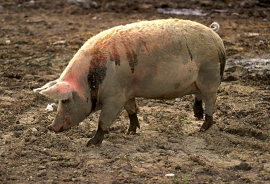 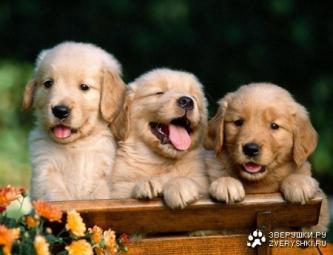 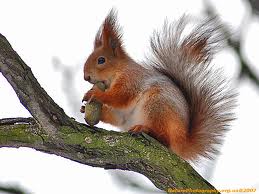 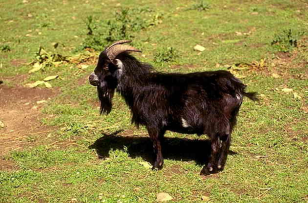 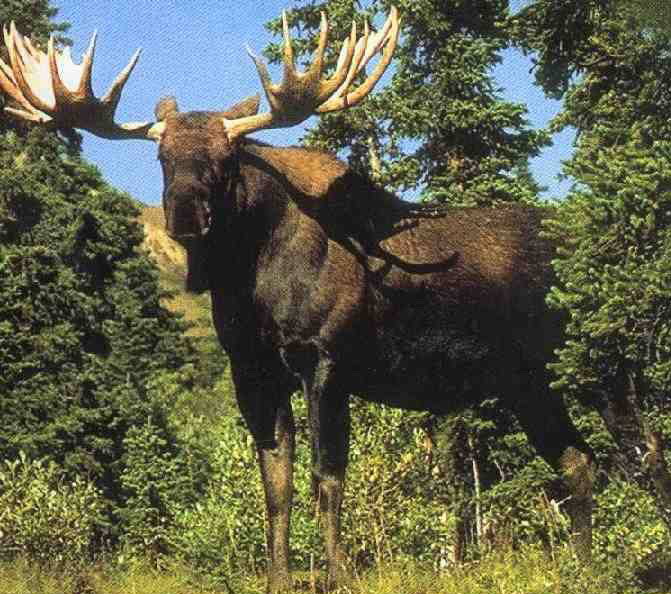 Трав копытами касаясь,Ходит по лесу красавец,Ходит смело и легко,Рога раскинув широко.
Он в берлоге спит зимойПод большущею сосной.А когда придёт весна,Просыпается от сна.
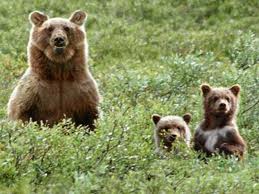 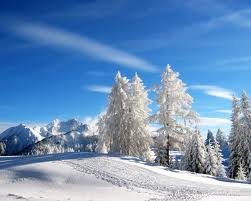 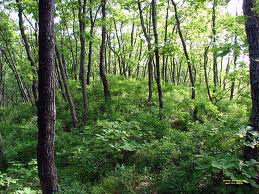 Летом серый
Кто зимой белый, а летом серый?
Зимой белый
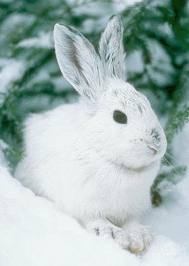 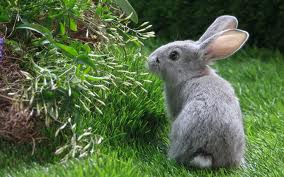 Зверька узнаем мы с тобойПо двум таким приметам:Он в шубе серенькой зимой,А в рыжей шубке – летом.
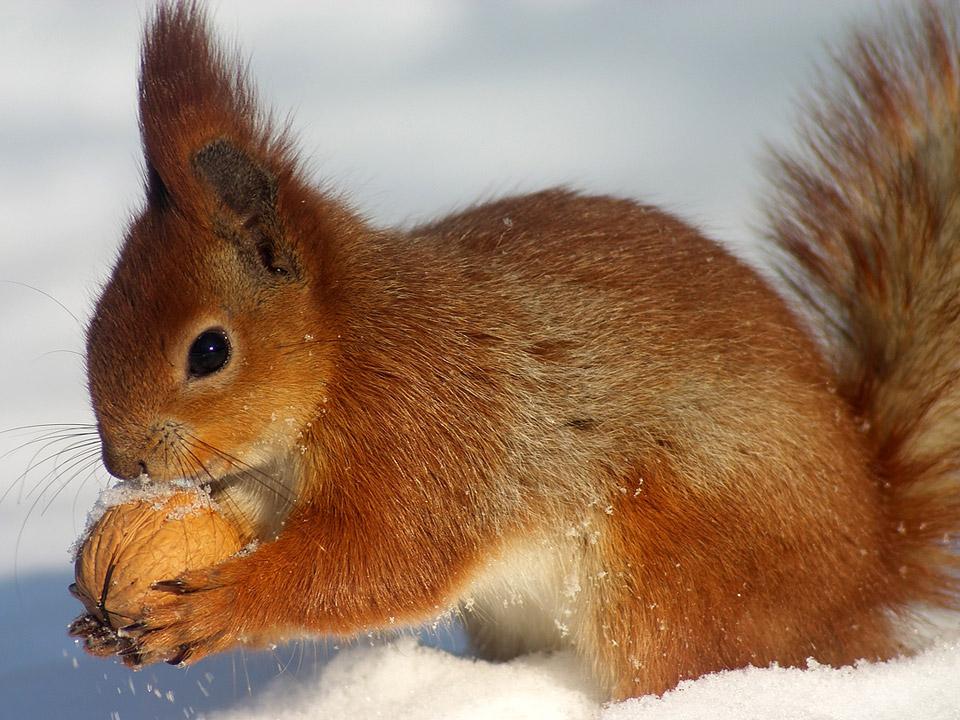 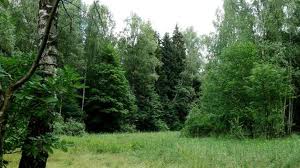 Физкультминутка
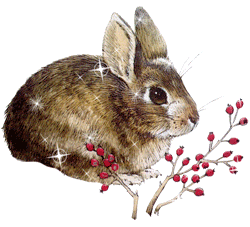 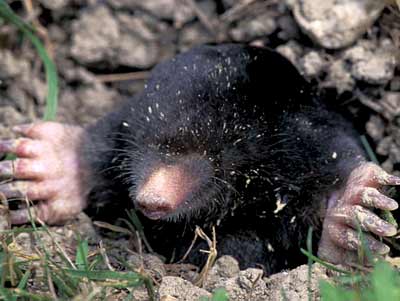 Крот
Летучая мышь
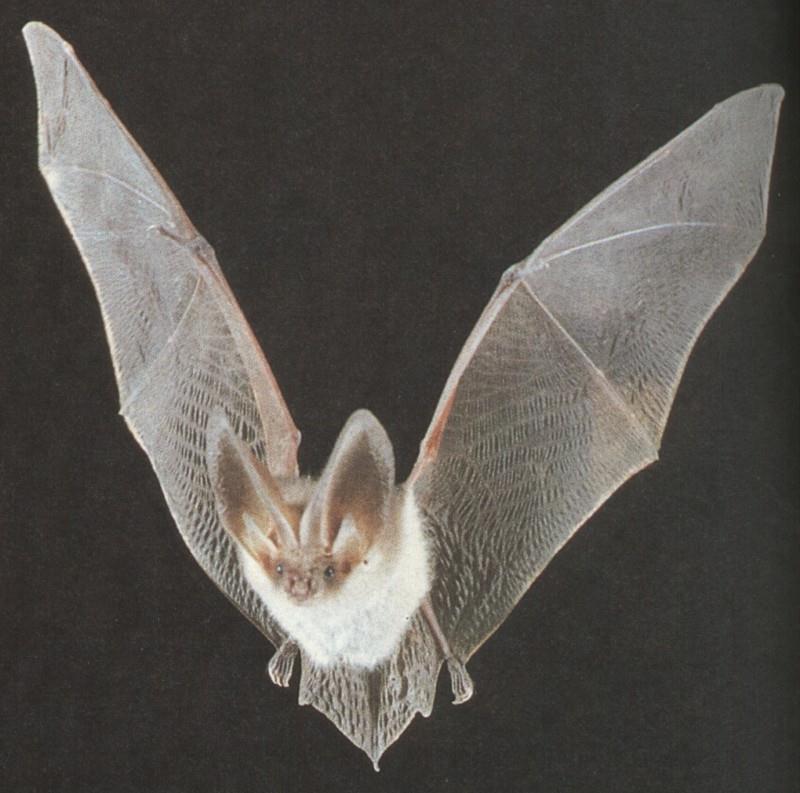 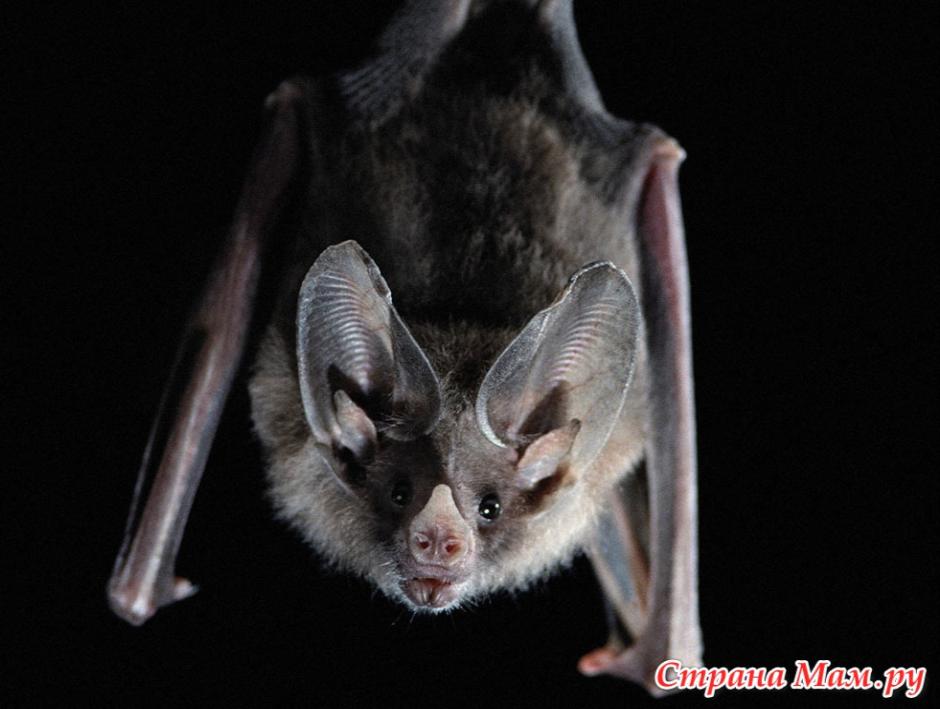 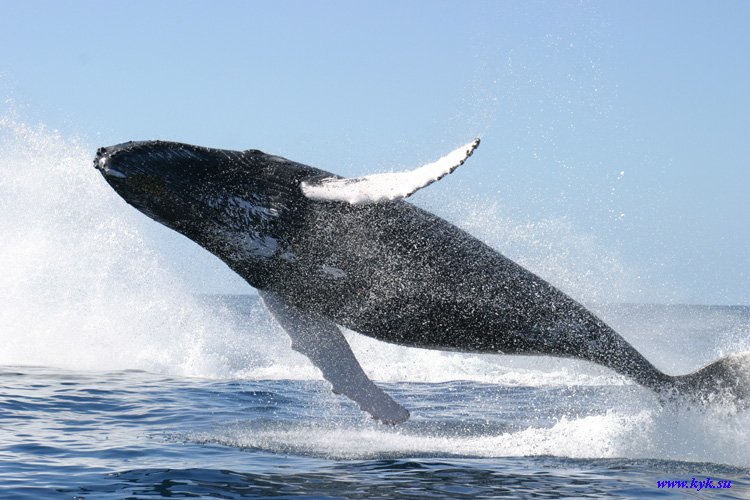 Кит
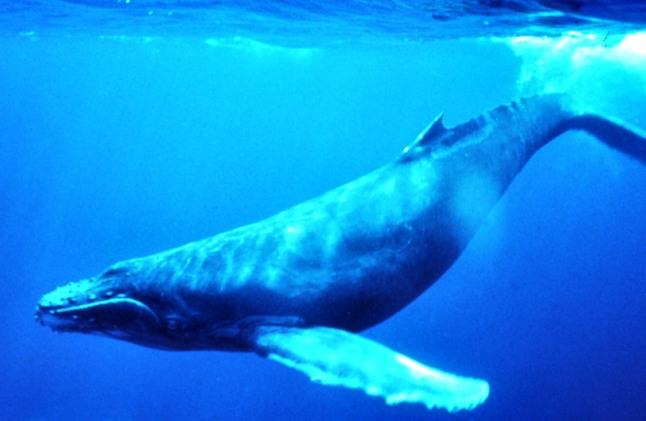 Спасибо за внимание !
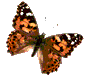 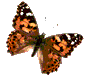 Использованная литература
http://img-fotki.yandex.ru/get/24/vibpxhgglzd.cee/0_36a9b_d8fdb31d_XL 
http://agro-maximum.ru/05059.jpg 
http://allday.ru/uploads/posts/2009-05/1242843491_oboi-detenyshi-zhivotnyx-5.jpg 
http://ru.trinixy.ru/pics3/20080908/dikobrazy_48.jpg 
http://foto.ck.ua/files/thumbs/foto/36/215074371/640x480.jpg 
http://www.clipart.net.ua/images/clip1576.jpg 
http://kemclub.ru/best/3447739.jpg 
http://detskaya.com.ua/photos/belka.jpg 
http://dlight.ru/images/02-mid-day-sea-lion.jpg